Η εκπαίδευση δυναμώνει τους έγκλειστους για το μέλλον, Αγροτικό Κ.Κ. Τίρυνθας
ΤΑΚΤΙΚΑ ΕΒΔΟΜΑΔΙΑΙΑ ΜΑΘΗΜΑΤΑ
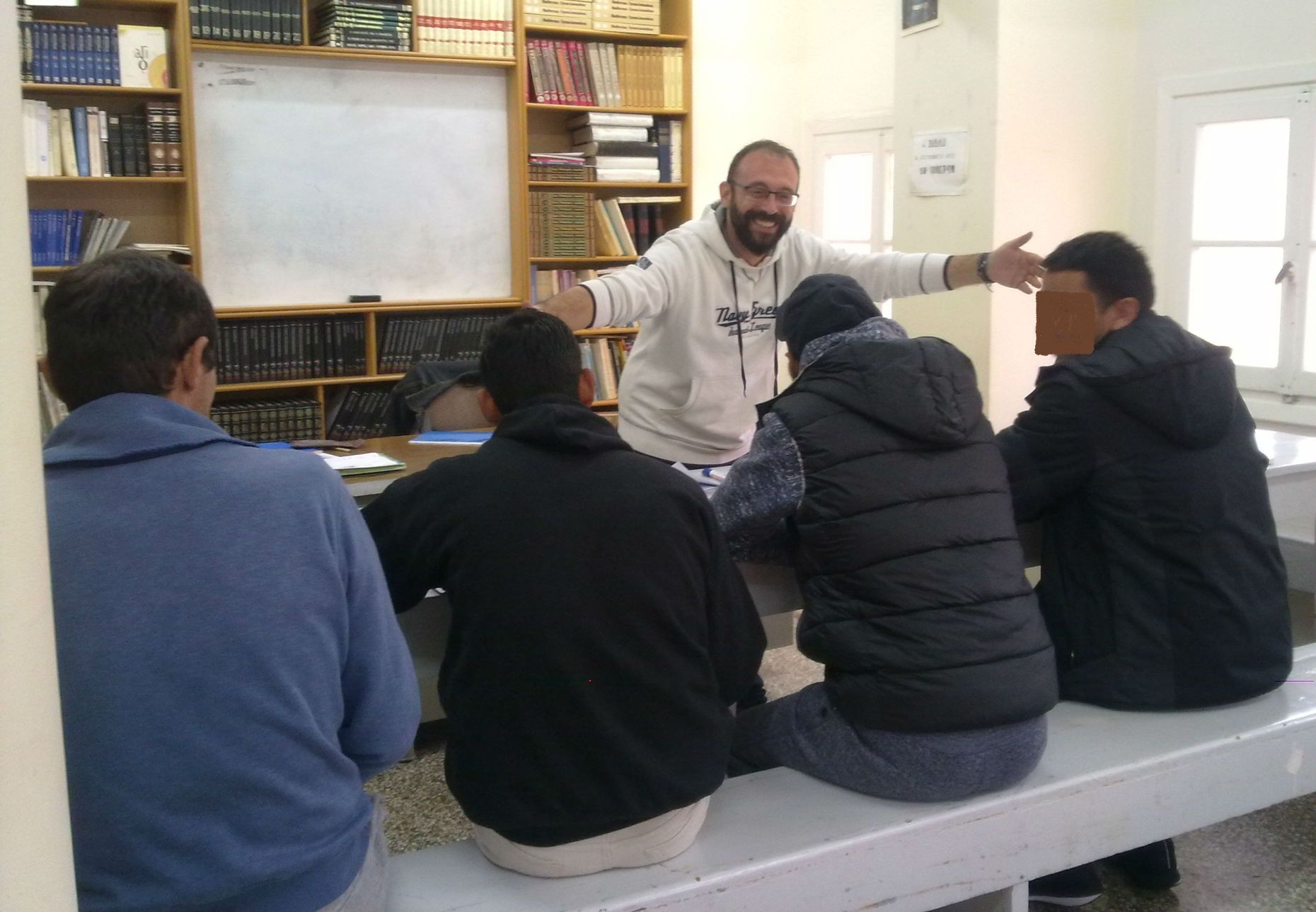 Mαθήματα εγγραμματισμού, από τον εκπαιδευτικό Στέλιο Καρατάσο με βοηθό την Ντίνα Καλογεροπούλου.
Μαθήματα εμψύχωσης μέσω εγγραμματισμού, από τους εκπαιδευτικούς Δήμητρα Κουγιά και Δημήτρη Μπάρλα,
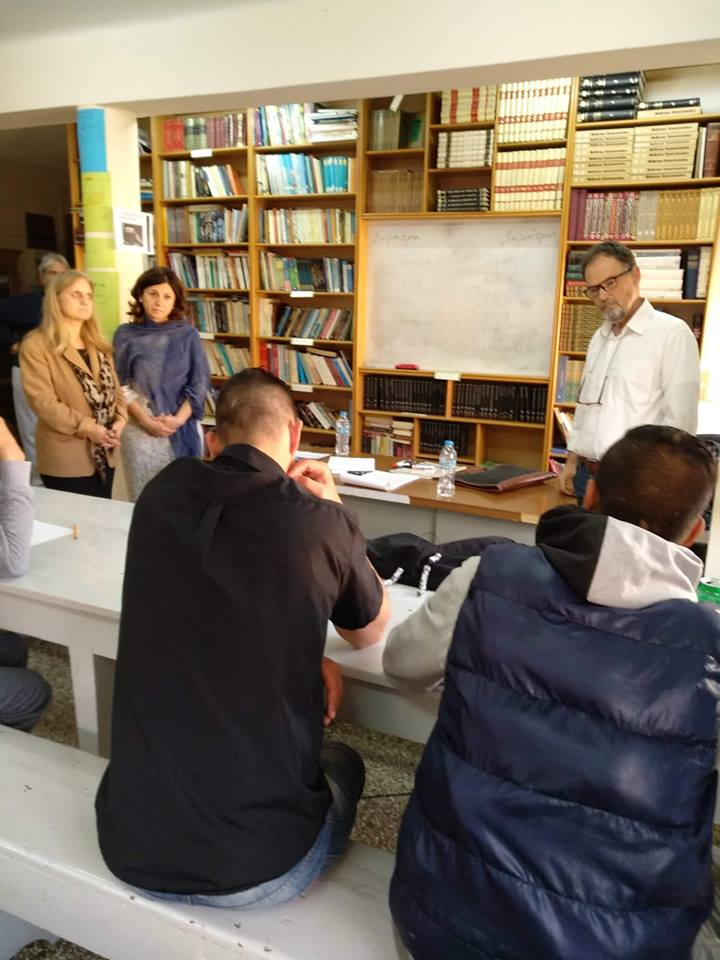 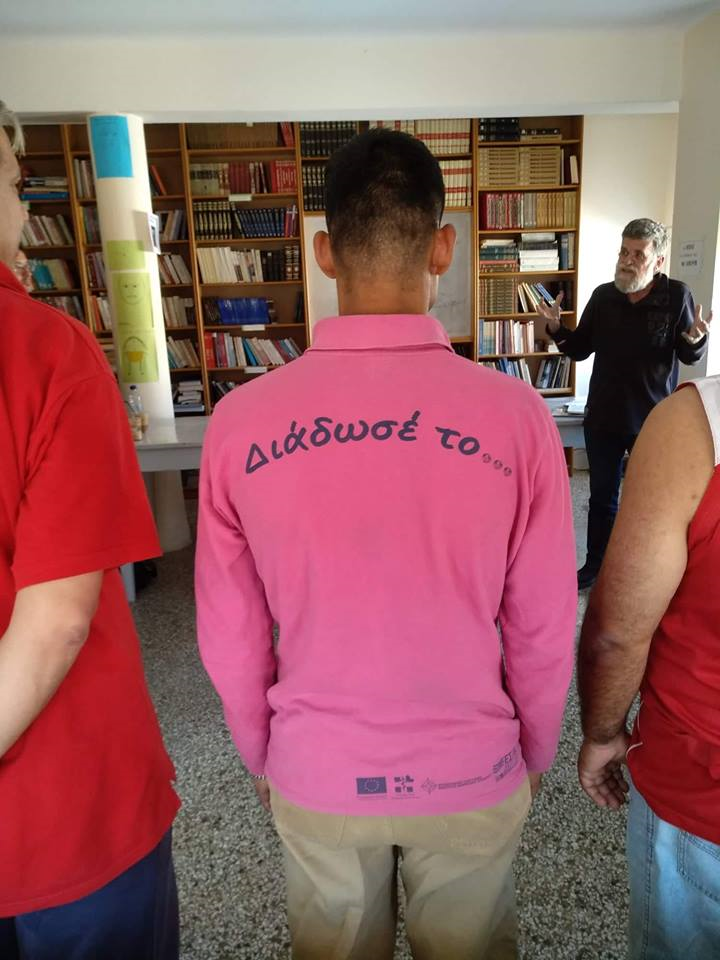 Μαθήματα θεάτρου με δημιουργία θεατρικής ομάδας από τον σκηνοθέτη Κυριάκο Σάμιο.
Μαθήματα κατασκευών από την Κατερίνα Δήμα, τη Βαλεντίνα Μιχαήλ και την Αθηνά Κλαδά
ΕΚΤΑΚΤΑ ΜΑΘΗΜΑΤΑ/εργαστήρια έχουν γίνει:
To ζωντανό σώμα, από τον χορογράφο Παρασκευά Τερεζάκη
Ας διαβάσουμε συγγραφείς, από την συγγραφέα Μαίρη Παναγιώτου
Εγγραμματισμός μέσω λαϊκών τραγουδιών, από την καθηγήτρια ‘Άλκηστις Κοντογιάννη
Να αναπτύξουμε την επικοινωνία μας; από τη θεατρολόγο Βίκυ Τσιανίκα
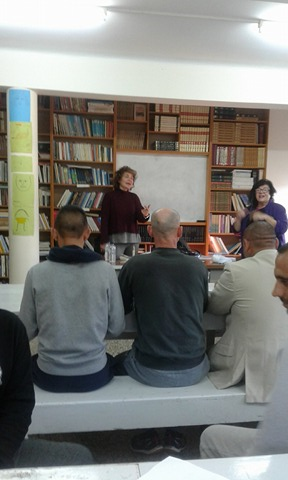 Ιστορίες του Χόρχε Μπουκάι, από την ηθοποιό Χριστίνα Θεοδωροπούλου
Ο μύθος του Ηρακλή, από την Ψυχολόγο Ορθοδοξία Σάλομον
Κατασκευάζουμε αντικείμενα για το Μπαζάρ του Δήμου, από τη Βάσω Αργυριάδου, Ειρήνη Μελισσηνού, Κατερίνα Δήμα, Βαλεντίνα Μιχαήλ, Αθηνά Κλαδά
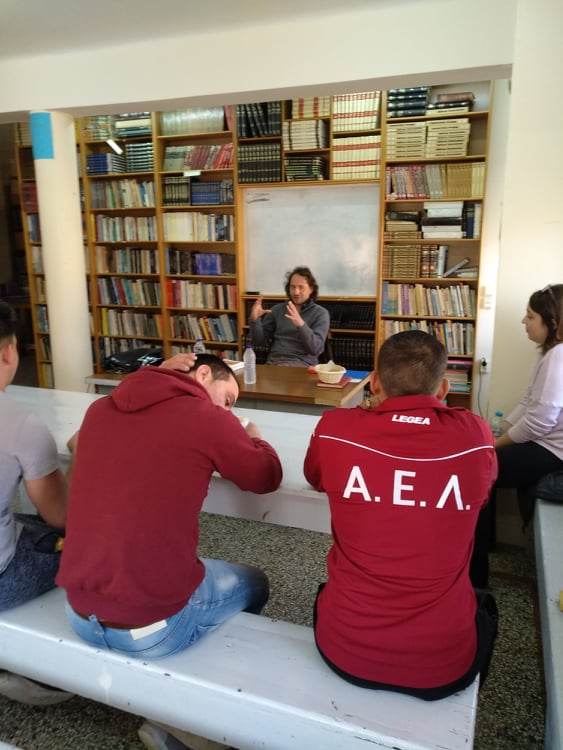 Από τα αλώνια στα σαλόνια, μάθημα ιστορίας, από τον ιστορικό – αρχαιολόγο και ξεναγό Ηλία Παπαδόπουλο
ΟΜΑΔΑ ΗΜΙΕΛΕΥΘΕΡΩΝΛΟΓΟΤΙΜΗΤΩΝΤο πρόγραμμα, που άρχισε τον Οκτώβριο του 2018, εμπεριέχει τακτικά μαθήματα μια φορά την εβδομάδα:
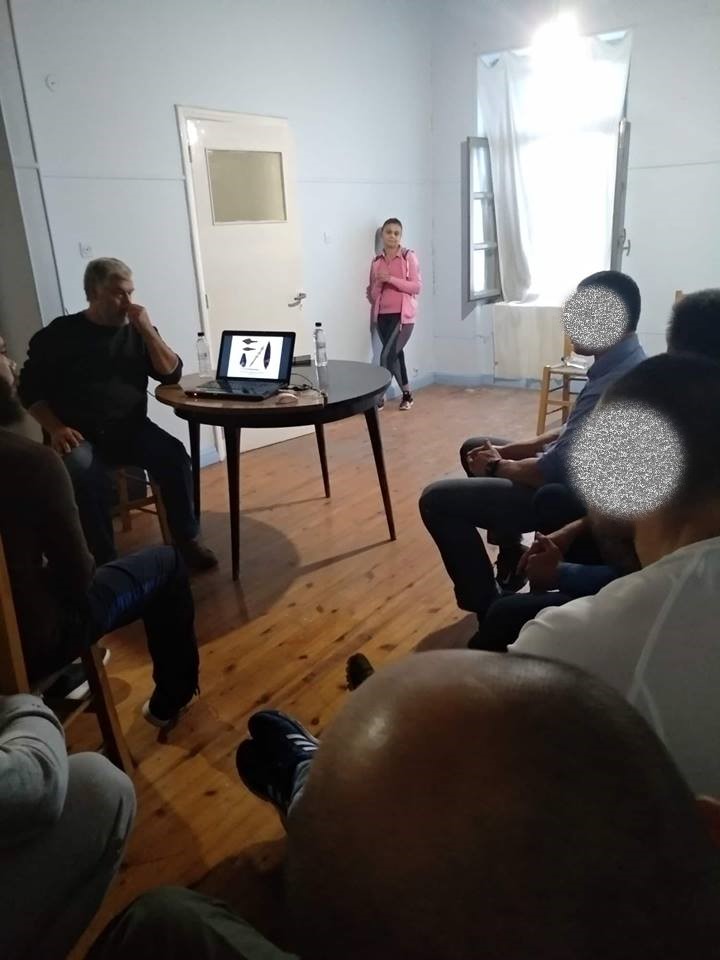 Μαθήματα Κοινωνικής Ανθρωπολογίας από τον καθηγητή Γιώργο Κόνδη
Μαθήματα Ρεφλεξολογίας, από τον ρεφλεξολόγο Σπύρο Δημητράκουλα.
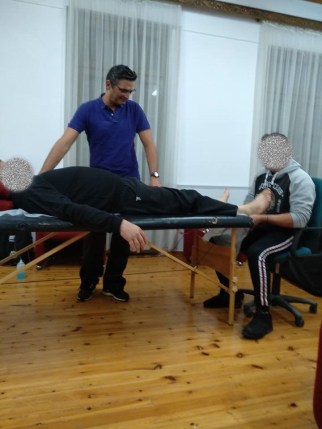 ΕΚΤΑΚΤΑ ΜΑΘΗΜΑΤΑ/ΕΡΓΑΣΤΗΡΙΑ στους ΗΜΙΕΛΕΥΘΕΡΟΥΣ
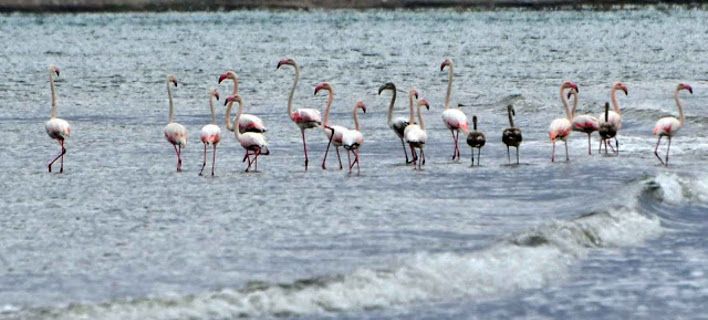 Ο υδροβιότοπος της Νέας Κίου – Ναυπλίου από τον Τάκη Λεοντίνη
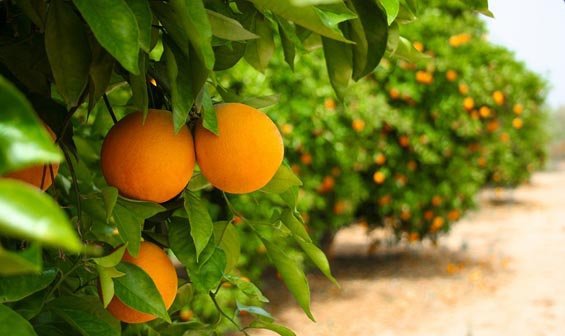 Η τέχνη του μπολιάσματος από την Στέλλα Παπαδριανού
Η τέχνη του ντοκιμαντέρ , από τον κινηματογραφιστή Γιάννη Ζέρβα
ΕΒΔΟΜΑΔΙΑΙΑ ΙΔΙΑΙΤΕΡΑ ΜΑΘΗΜΑΤΑ
Ιδιαίτερα μαθήματα τακτικά κάθε εβδομάδα προς έναν έγκλειστο Β΄ Λυκείου (Γιάννης):Βιολογία, χημεία από την καθηγήτρια βιολόγο, Χρύσα ΠαναγήΜαθηματικά από την καθηγήτρια μαθηματικό, Δέσποινα ΖαχαριάδουΦιλολογικά από τον καθηγητή φιλόλογο, Βαγγέλη Μπουγιώτη
ΘΕΑΤΡΟΠΑΙΔΑΓΩΓΙΚΑ ΠΡΟΓΡΑΜΜΑΤΑ Μεταπτυχιακών
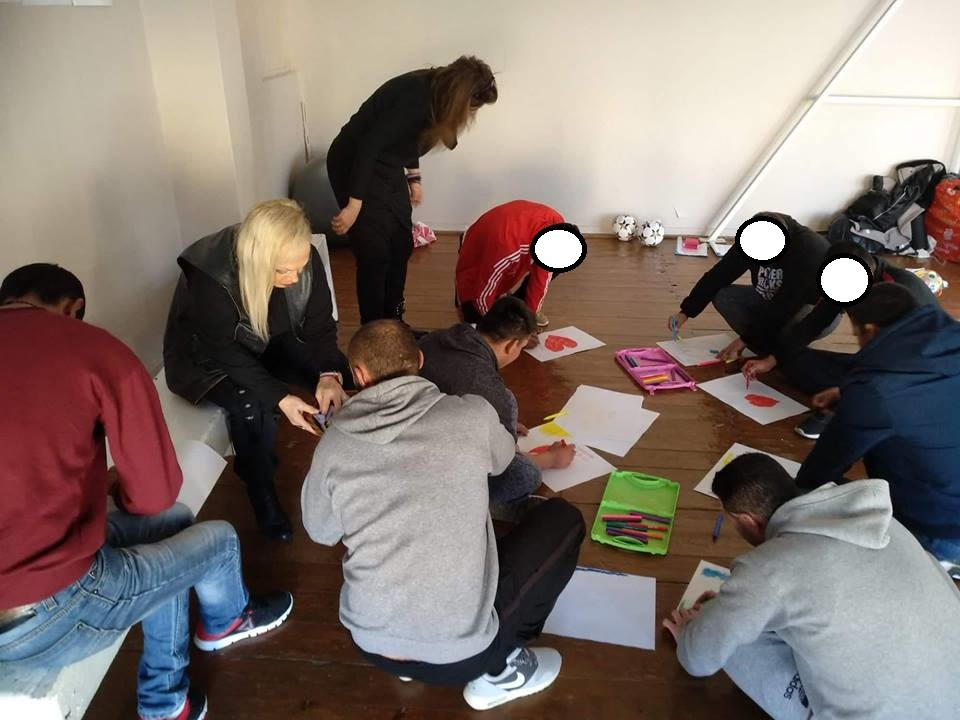 “Μπάλα είναι και γυρίζει και ….. γυρίζει και … χορεύει … έχει η ζωή γυρίσματα»,  από τη θεατρολόγο – ψυχολόγο Βίκυ Τσιανίκα και την εκπαιδευτικό Ειρήνη Μελισσηνού (18/1/19). Ένα πρόγραμμα ανάπτυξης ενσυναίσθησης, καλλιέργειας ομαδικότητας και κοινωνικών δεξιοτήτων, όπου μέσα από σύνθεση τεχνών και θεατρικών τεχνικών, ενεργοποιείται η φαντασία, διευρύνοντας κρυμμένα συναισθήματα για να γυρίσει η μπάλα της ζωής προς τον καλύτερο εαυτό.
«Από τα αρχαία χρόνια στο 3251, από τα πέτρινα εργαλεία στα κινητά, από τα τρένα στα διαστημόπλοια», από τους εκπαιδευτικούς Ασπασία Ασημίδη και Λυδία Κολάτση. Ένα ταξίδι στο χρόνο και στα όσα έχει καταφέρει ο άνθρωπος μέχρι σήμερα. Ας θυμηθούμε από πού ξεκινήσαμε και ας φανταστούμε μέχρι πού μπορούμε να φτάσουμε (23/1/19).
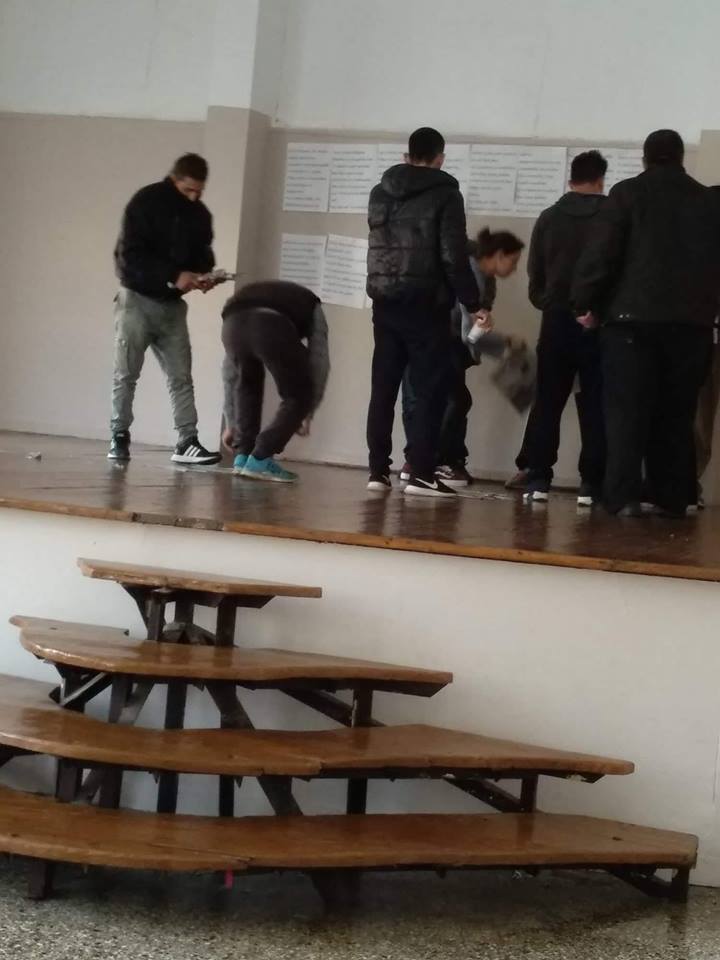 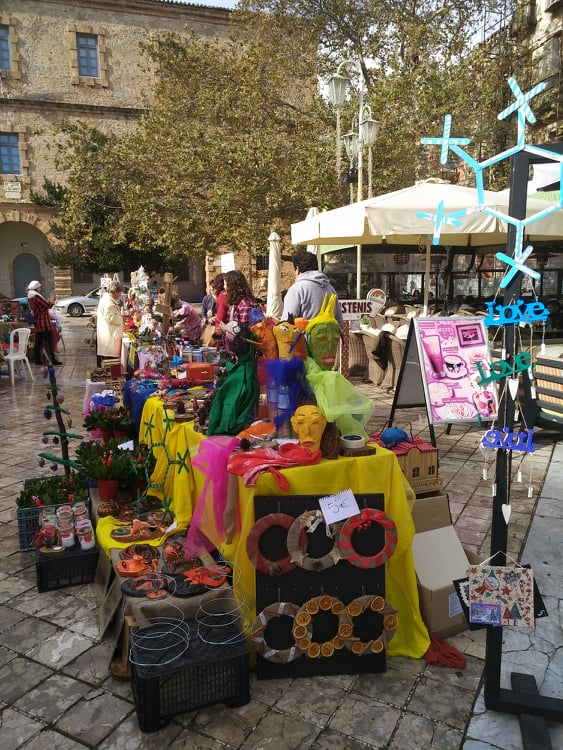 ΕΚΔΗΛΩΣΕΙΣΜΠΑΖΑΡ του Δήμου ΝαυπλιέωνΑπό το μήνα Οκτώβριο ξεκίνησαν μια φορά την εβδομάδα οι κρατούμενοι να κατασκευάζουν αντικείμενα και να ζωγραφίζουν. Έφτιαξαν πολλά χριστουγεννιάτικα αντικείμενα, από μικρά μέχρι μεγάλα δέντρα, κούκλες, μάσκες, σπίτια, αντικείμενα διακοσμητικά κ.ά. με την καθοδήγηση των Εκπαιδευτικών Αθηνάς Κλαδά, Κατερίνας Δήμα και Βαλεντίνας Μιχαήλ. Την τριάδα των μεταπτυχιακών συμπλήρωσαν και εθελοντές από την Αθήνα όπως η καθηγήτρια Βάσω Αργυριάδου και ΕιρήνηΜελισσηνού.)
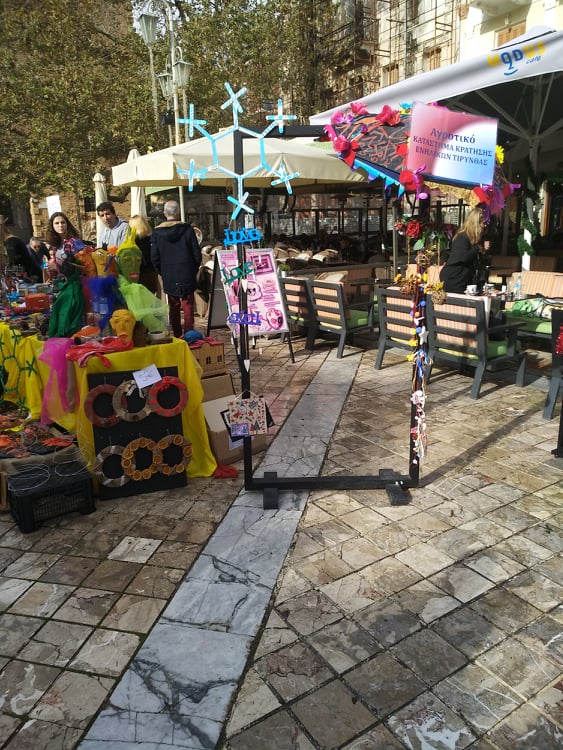 Ορισμένοι έγκλειστοι κατασκεύασαν δικά τους αντικείμενα, όπως εκκλησίες, κοσμηματοθήκες κ.α. Η ομάδα των λογοτιμητών έφτιαξε αγιογραφίες με την κοινωνική λειτουργό Εφη Γεραμάνη.Το Αγροτικό Κ.Κ. Τίρυνθας είχε το δικό του τραπέζι, με ωραίες κατασκευές, πλούσιο σε έργα, κάτι που σημείωσαν και τα τοπικά μέσα. Σε αυτά απεικονιζόταν η αγωνία των εγκλείστων να εκφραστούν και να πουν στον κόσμο ότι είναι ικανοί και έχουν διάθεση να ενταχθούν με δημιουργικό πλέον τρόπο στην κοινωνία. Στο Μπαζάρ  υπήρξε συνεχής η παρουσία και υποστήριξη της διευθύντριας κας Ευαγγελίας Κατερίνη (14-15/12/18) ευαγγελια
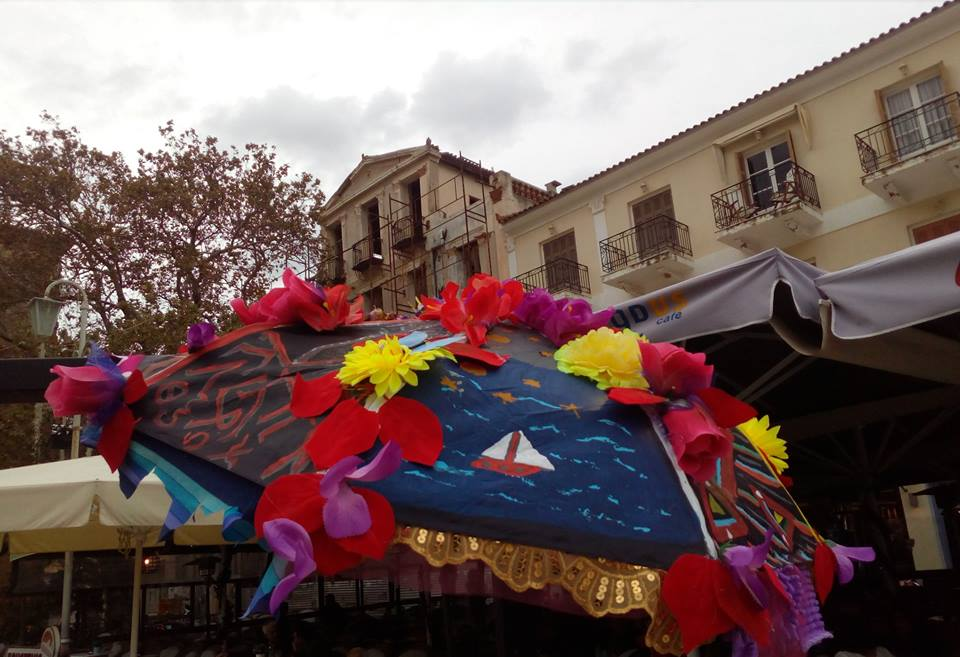